JPSS-1 vs S-NPP VIIRS SDR LUT Comparison:VIIRS-SDR-OBC-RR-LUT

            Zhuo (Julie) Wang1,2 and Changyong Cao3

                              1CICS/ESSIC, University of Maryland, College Park
                              2NOAA/NESDIS/STAR Affiliate
                              3 NOAA/NESDIS/STAR
 
                                                  October 6, 2015
1
OBC BB Reflected Radiance
Names of the compared LUT files:

S-NPP: 
55142d97-c0566-9d9b6c03-b3a8b5f0.VIIRS-SDR-OBC-RR-LUT_J01_20020101010000Z_20020101010000Z_ee00000000000000Z_PS-1-D-NPP-2-PE-_adv-_ops_all-_all.bin


JPSS-1:
VIIRS-SDR-OBC-RR-LUT_j01_20150724000000Z_20150724000000Z_ee00000000000000Z_PS-v1-BE-PE-_all-_dev_all-_all.bin
2
2
OBC BB Reflected Radiance Format
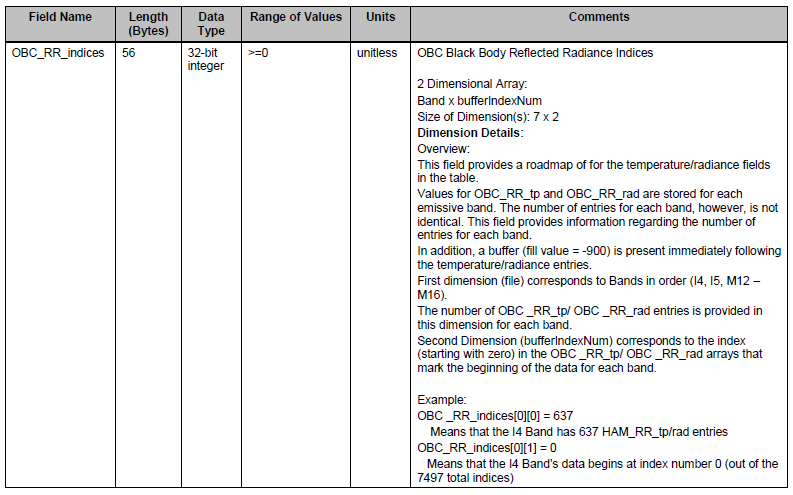 3
3
3
OBC BB Reflected Radiance Format
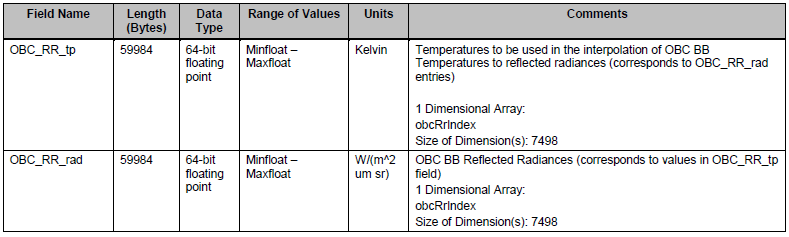 4
4
4
OBC Reflected Radiance (RR) LUT
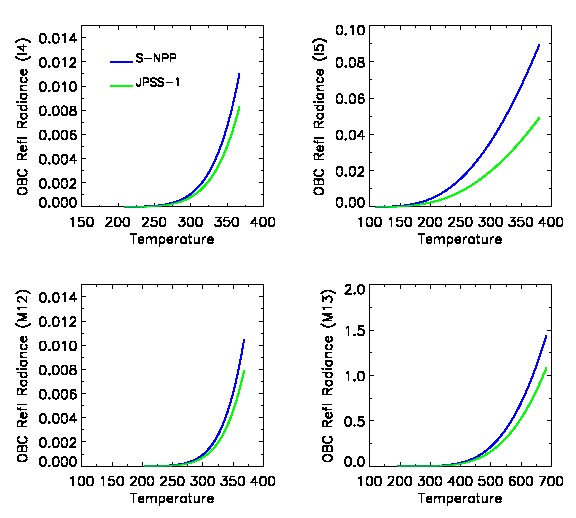 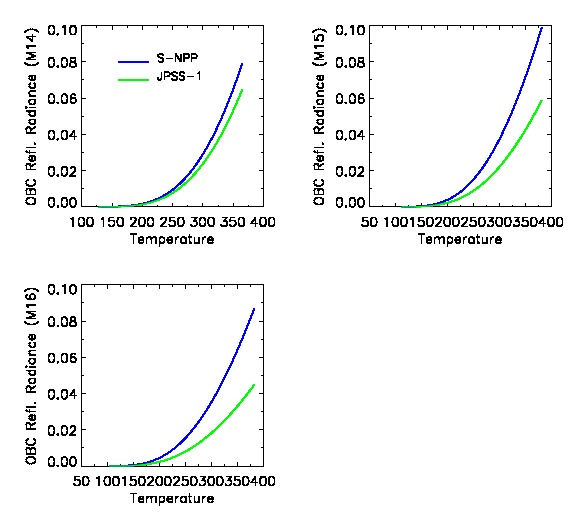 In general J1 has lower radiance than SNPP.
 The radiance difference becomes larger as the temperature increases.
 The difference between J1 and SNPP in I4 and M12 is smaller than those in other TEB bands.
5
5
Ratio J1/SNPP of OBC RR LUT for 7 TEB Bands
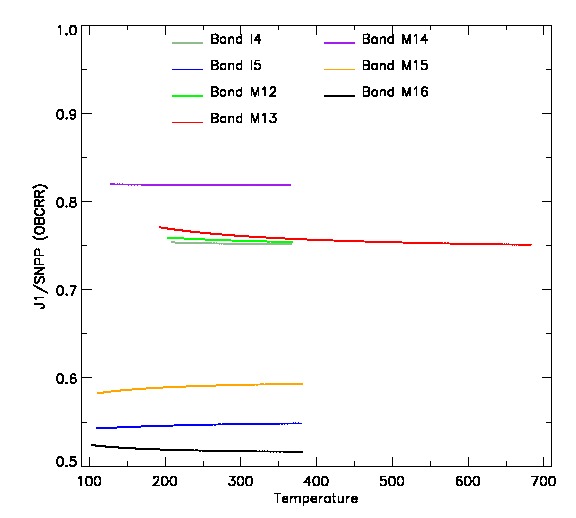 The ratio J1/SNPP is almost 
constant for all bands, so the 
 difference is likely caused by 
 using different OBCBB reflectance.

  The large difference is still from
 bands I5, M15, and M16.
6
6
6
6
OBCBB Emissivity for J1 OBCBB RR
Blackbody emissivity:

                              I4                   I5                      M12               M13                 M14

Emiss_bb=[0.998219741, 0.99786055, 0.998219741, 0.998215829, 0.997522568, 
                     0.997710199, 0.997974189, 0.997974189, 0.997974189]

                             M15               M16                    M16A              M16B








Courtesy of VCST /NASA GSFC Presentation:  
JPSS-1 VIIRS radiometric calibration LUTs  (Jinan Zeng and Jeff Mclntire)
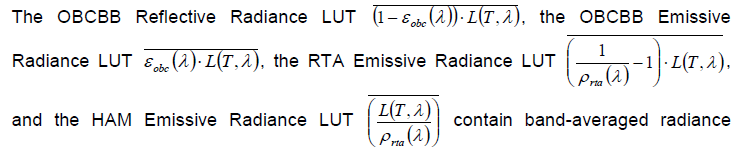 7